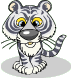 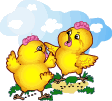 О братьях наших 
меньших
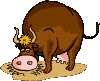 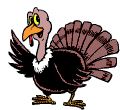 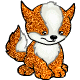 «Отгадай 
          название
                   рассказа»
скрипка
музыка
щепка
медведь
В.Бианки «Музыкант»
старик
мыши
корова
клевер
В.Бианки «Сова»
мальчики
дача
ёжик
крокодилы
Е.Чарушин «Страшный 
рассказ»
утята
стрекоза
хозяйка
Алёша
Б.Житков «Храбрый
 утёнок»
утка
мальчики
озеро
утята
М.Пришвин «Ребята
 и утята»
«Убери
 лишний
персонаж»
старик
сова
мыши
лошадь
корова
шмель
ребята
утка
барсук
утята
медведь
старик
старуха
колхозник
Алёша
стрекоза
кошка
утята
Петя
сова
Шура
ёж
тигр
«Расшифруй»
конеут
утенок
нтумазык
музыкант
оксетазр
стрекоза
сова
овас
абетря
ребята
вьдемед
медведь